名古屋大学　大学院 創薬科学研究科   主催
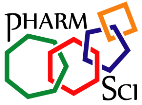 第10回 創薬キャリアパスセミナー
日時： 2015年5月7日（木曜日） 17：00～ 19：00
場所：理学部南館セミナー室
対象：大学院修士学生・学部生（参加費無料・学部不問）
（講師）
名古屋大学大学院創薬科学研究科
実践創薬科学講座（田辺三菱寄附講座）

下村　猛　特任准教授
石川　潔　先生
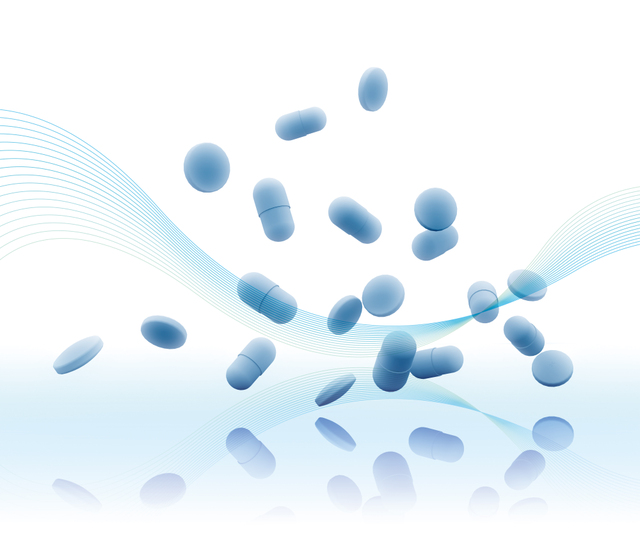 製薬企業が求める修士学生とは？
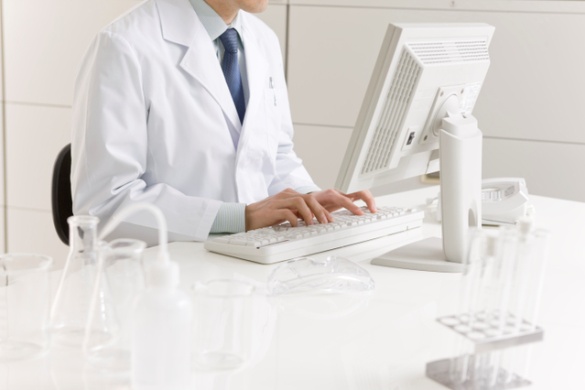 製薬企業の研究職とは？
研究人生の生き方は様々な形があります

本セミナーでは
創薬科学研究科✕企業研究者
という視点で、修士の生き方について
議論したいと思います
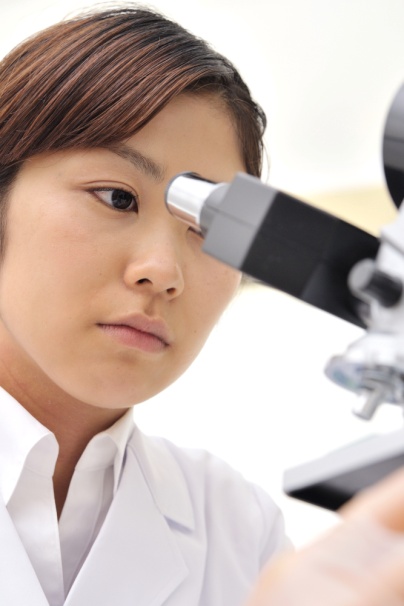 本研究科が誇る企業研究者の先輩の直の声を聞こう！
担当： 創薬科学研究科 加藤竜司 （kato-r@ps.nagoya-u.ac.jp)
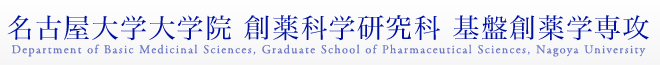